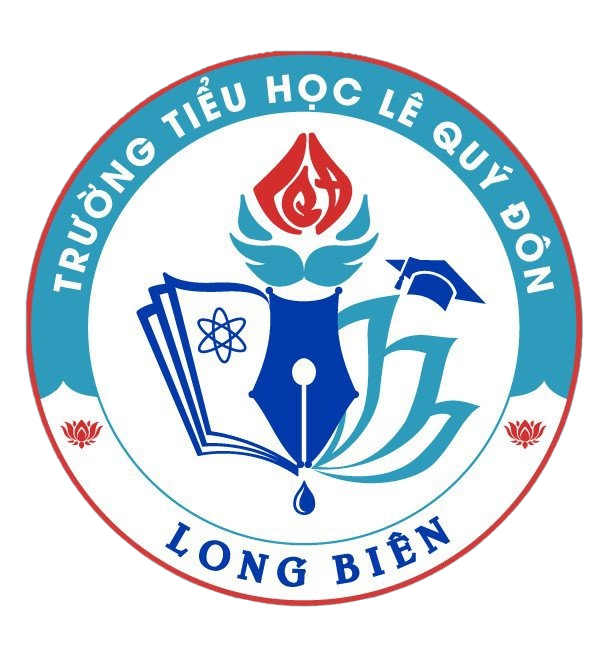 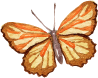 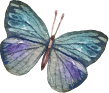 TRƯỜNG TIỂU HỌC LÊ QUÝ ĐÔN
Môn: Toán – Lớp 4
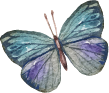 Giáo viên: Hà Thị Ngọc Lan
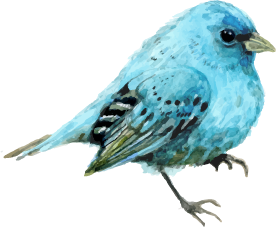 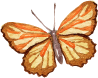 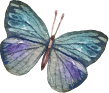 GIỚI THIỆU 
NHÂN NHẨM SỐ CÓ HAI CHỮ SỐ VỚI 11
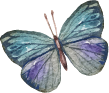 Mục tiêu
- Biết cách nhân nhẩm số có hai chữ số với 11
- Áp dụng nhân nhẩm số có hai chữ số với 11 để giải các bài toán có liên quan.
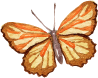 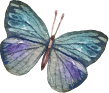 KHÁM PHÁ
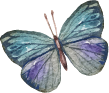 27 x 11 = ?
- Hai tích riêng đều bằng 27.
27
- Hai tích riêng đều bằng mấy?
x
- Khi cộng hai tích riêng, ta chỉ cần cộng hai chữ số của số  27.
11
27
( 2 + 7 = 9) rồi viết 9 vào giữa hai chữ số của 27.
27
297
Từ đó ta có cách nhẩm:
- 2 + 7 = 9.
- Viết 9 vào giữa hai chữ số của 27, được 297.
48 x 11 = ?
48
Ta có cách nhẩm:
x
11
- 4 cộng 8 bằng 12.
48
48
- Viết 2 vào giữa hai chữ số của 48, được 428.
528
- Thêm 1 vào 4 của 428, được 528.
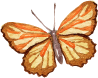 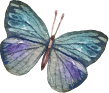 LUYỆN TẬP
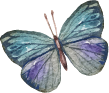 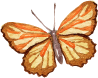 Bài 1: Tính nhẩm:
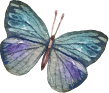 902
11 x 95 =
1045
82 x 11 =
34 x 11 =
374
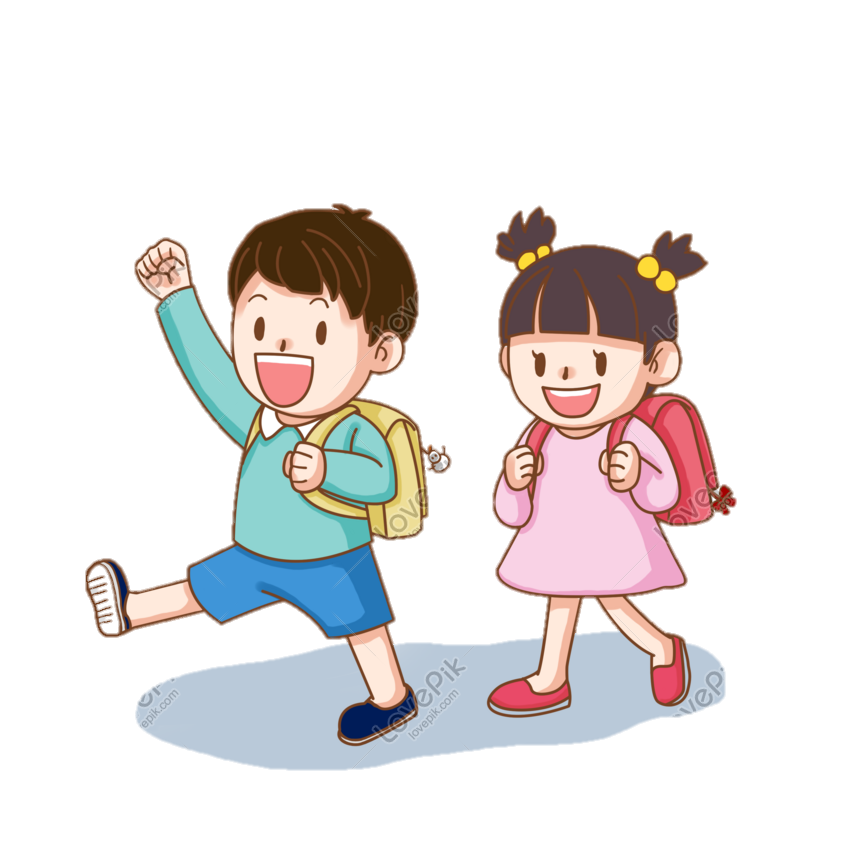 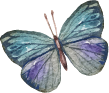 Bài 2: Tìm x:
     x : 11 = 25                          x : 11 = 78
            x = 25 x 11                          x = 78 x 11
            x = 275                                x = 858
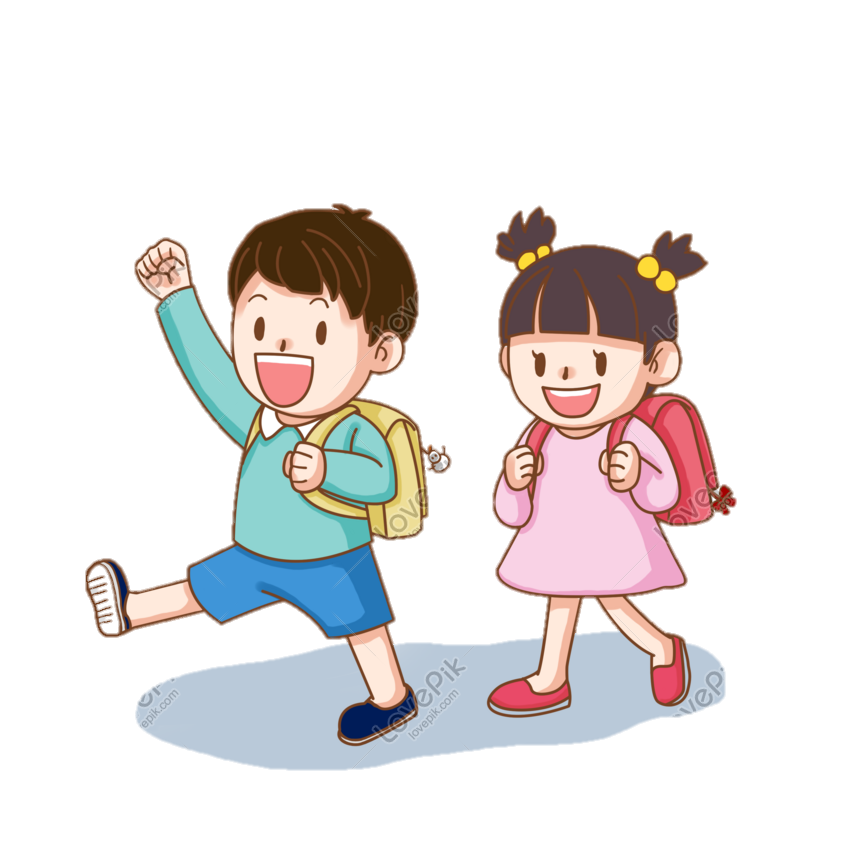 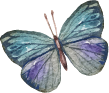 Bài 3: Khối lớp bốn xếp thành 17 hàng, mỗi hàng có 11 học sinh. Khối lớp năm xếp thành 15 hàng, mỗi hàng cũng có 11 học sinh. Hỏi hai khối lớp có tất cả bao nhiêu học sinh ?
Tóm tắt:
1 hàng: 17 học sinh
Khối 4: 17 hàng
Khối 5: 15 hàng
Hỏi: hai khối … học sinh?
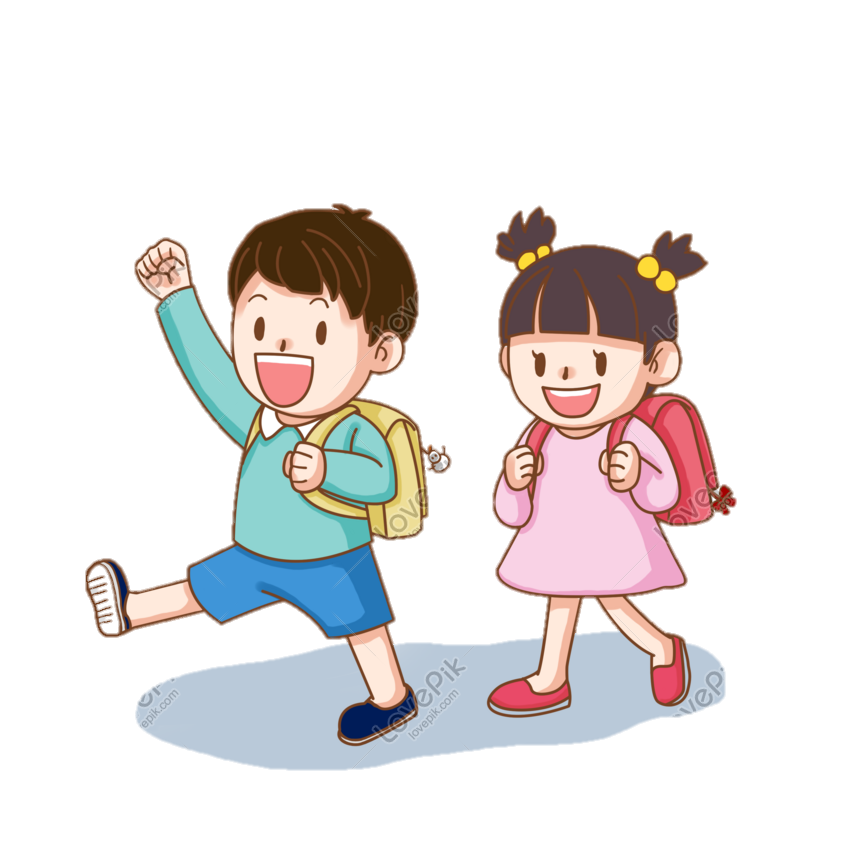 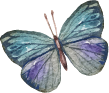 Bài giải 
 Số học sinh của khối lớp 4 là :
                      11 x 17 = 187 (học sinh )
Số học sinh của khối lớp 5 là :
                  15 x 11 = 165 (học sinh )
Số học sinh của hai khối là :
                 187 + 165 = 352 (học sinh )
                                          Đáp số: 352 học sinh
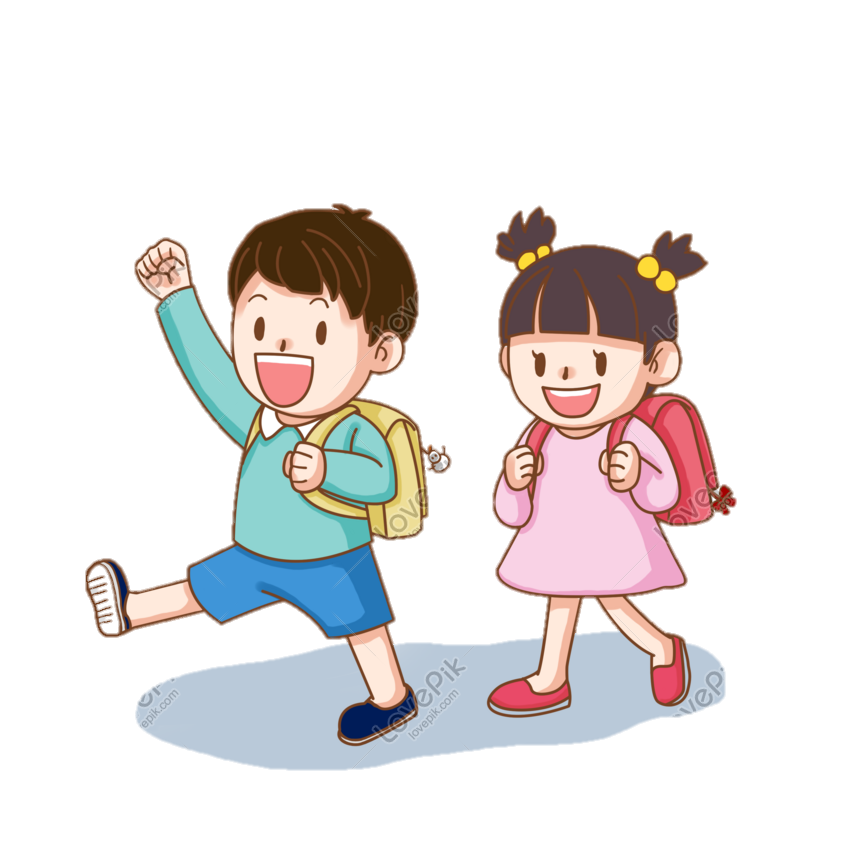 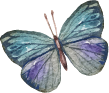 Bài 4: Phòng họp A có 12 dãy ghế, mỗi dãy ghế có 11 người, Phòng họp B có 14 dãy ghế, mỗi dãy ghế có 9 người. Đúng ghi Đ, sai ghi S.
A . Phòng họp A có nhiều hơn phòng họp B 9 người 
B . Phòng họp A nhiều hơn phòng họp B 6 người
C . Phòng họp A ít hơn phòng họp B 6 người 
D . Hai phòng có số người như sau.
S
Đ
S
S
Thử tài làm toán
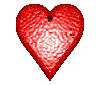 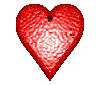 Bạn hãy chọn đáp án đúng?
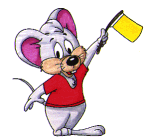 61 x 11 = ?
a. 6678
c. 976
b. 125
d. 671
d
56 x 11 = ?
a. 616
c. 454
a
d. 618
b. 425
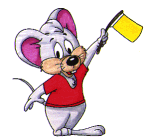 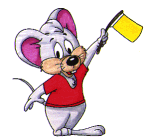 61 x 11 = ?
a. 616
c. 671
c
b. 658
d. 625
Dặn dò
- Học bài và hoàn thành các bài tập.
- Chuẩn bị bài sau.
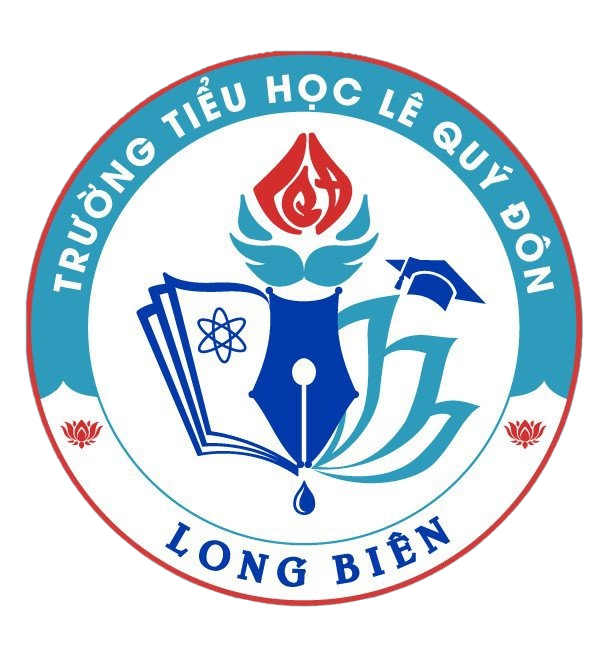 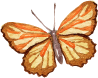 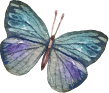 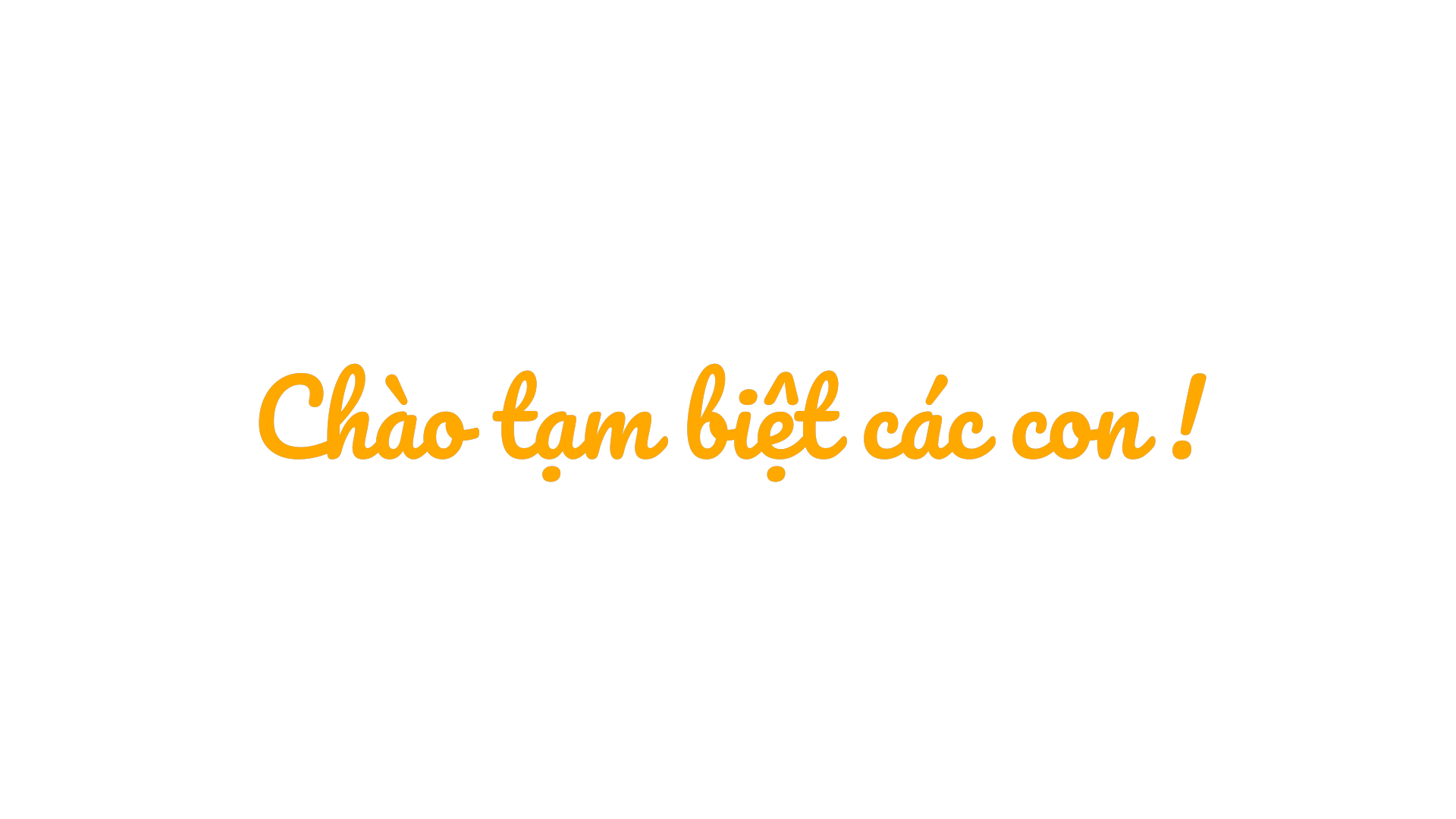 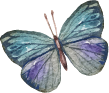 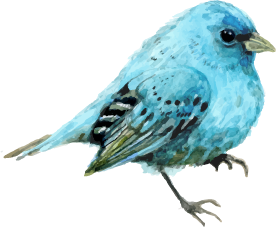